КАК СОЗДАТЬ «ЛЕНТУ  ВРЕМЕНИ»
© С.В. Перевезенцев, Т.В. Перевезенцева, 2024 г.
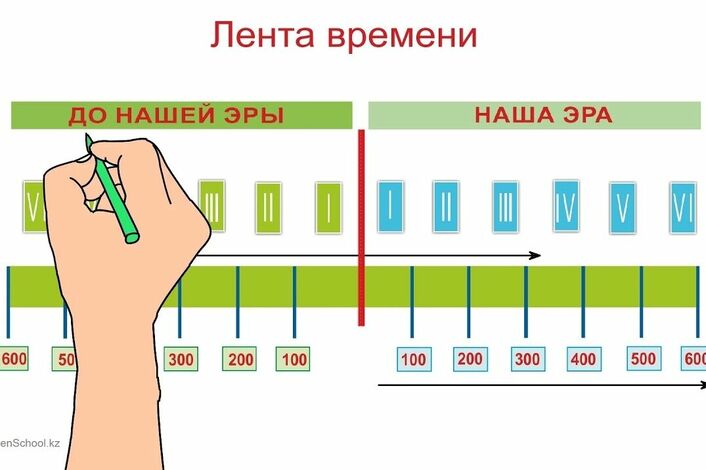 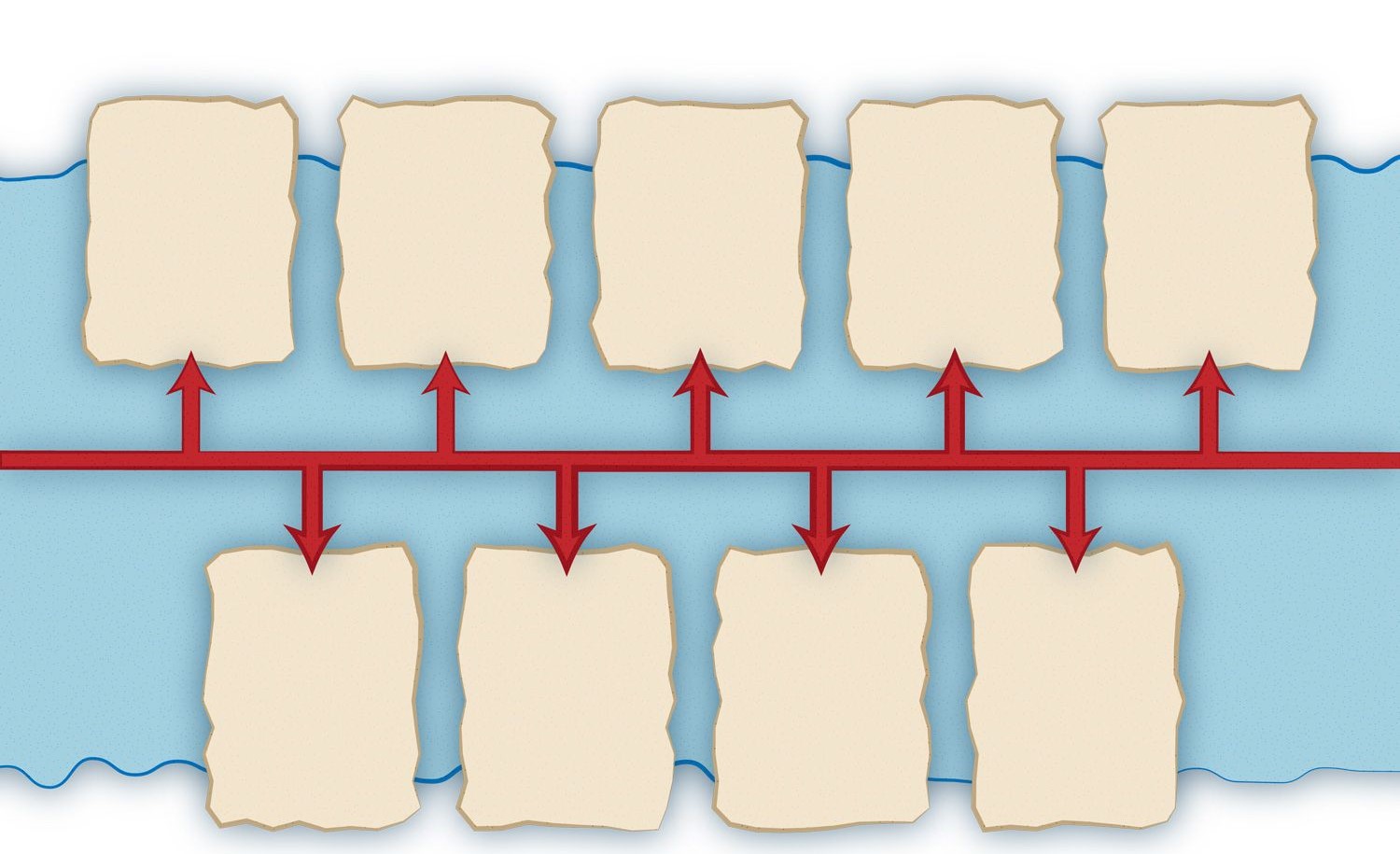 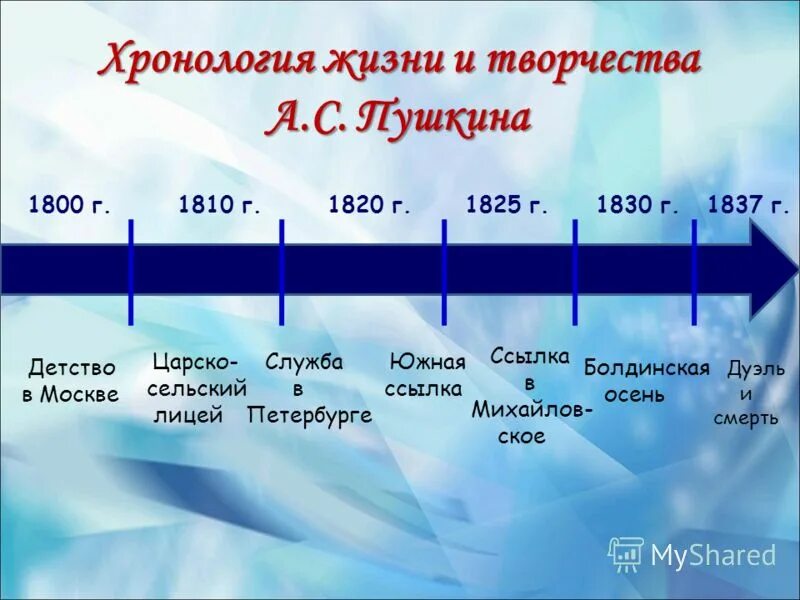 1941г.
1877 г.
1914 г.
1961 г.
1917 г.
1945 г.
1904-1905 гг.
1917-1922 гг.
АНТИРЕЛИГИОЗНАЯ ПОЛИТИКА СОВЕТСКОЙ ВЛАСТИ
АНТИРЕЛИГИОЗНАЯ ПОЛИТИКА СОВЕТСКОЙ ВЛАСТИ
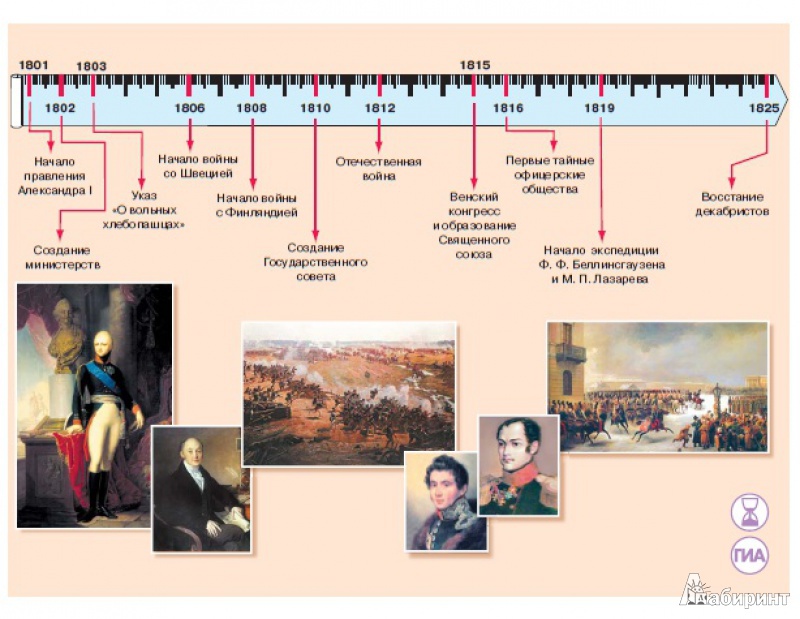 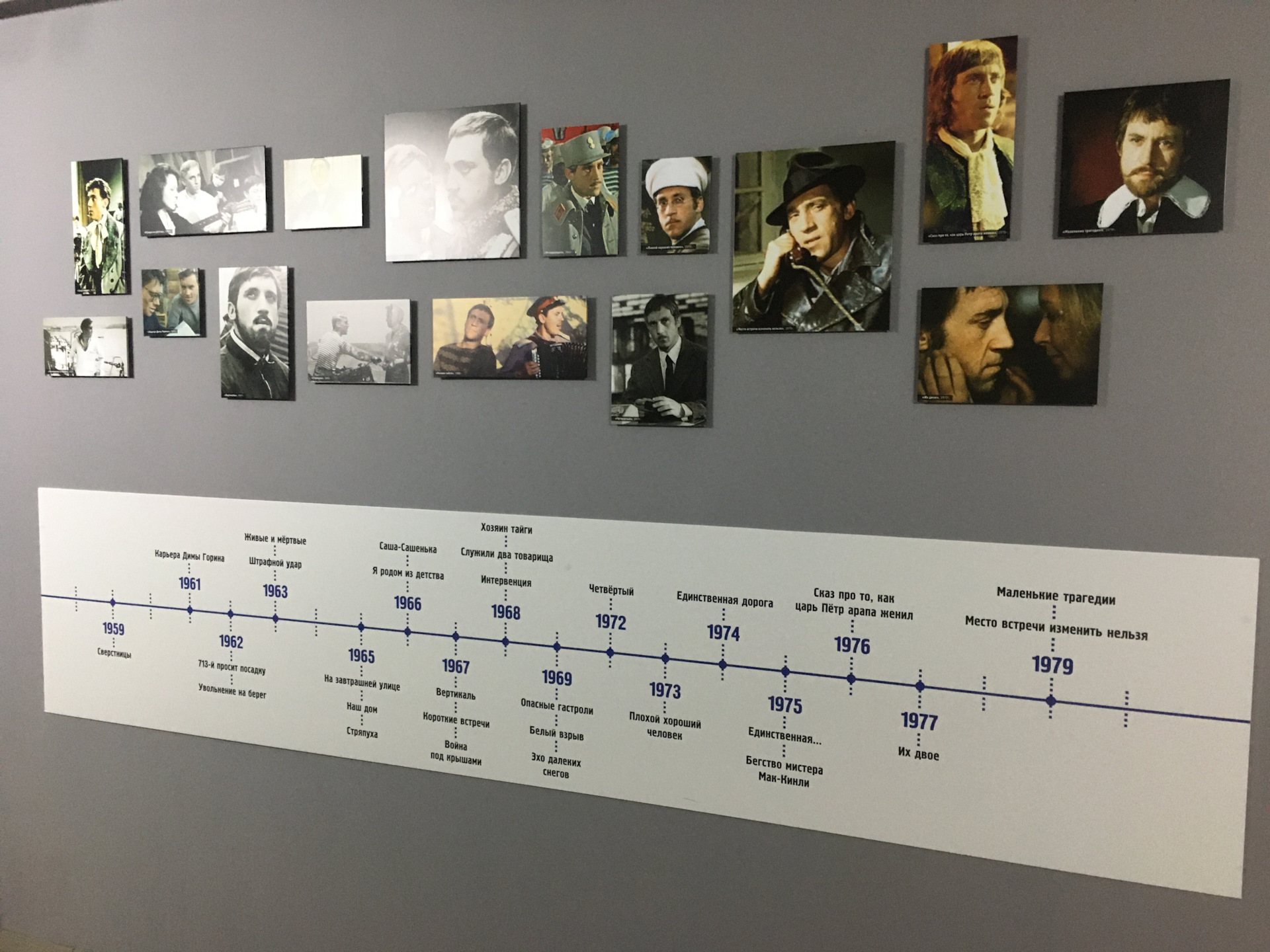 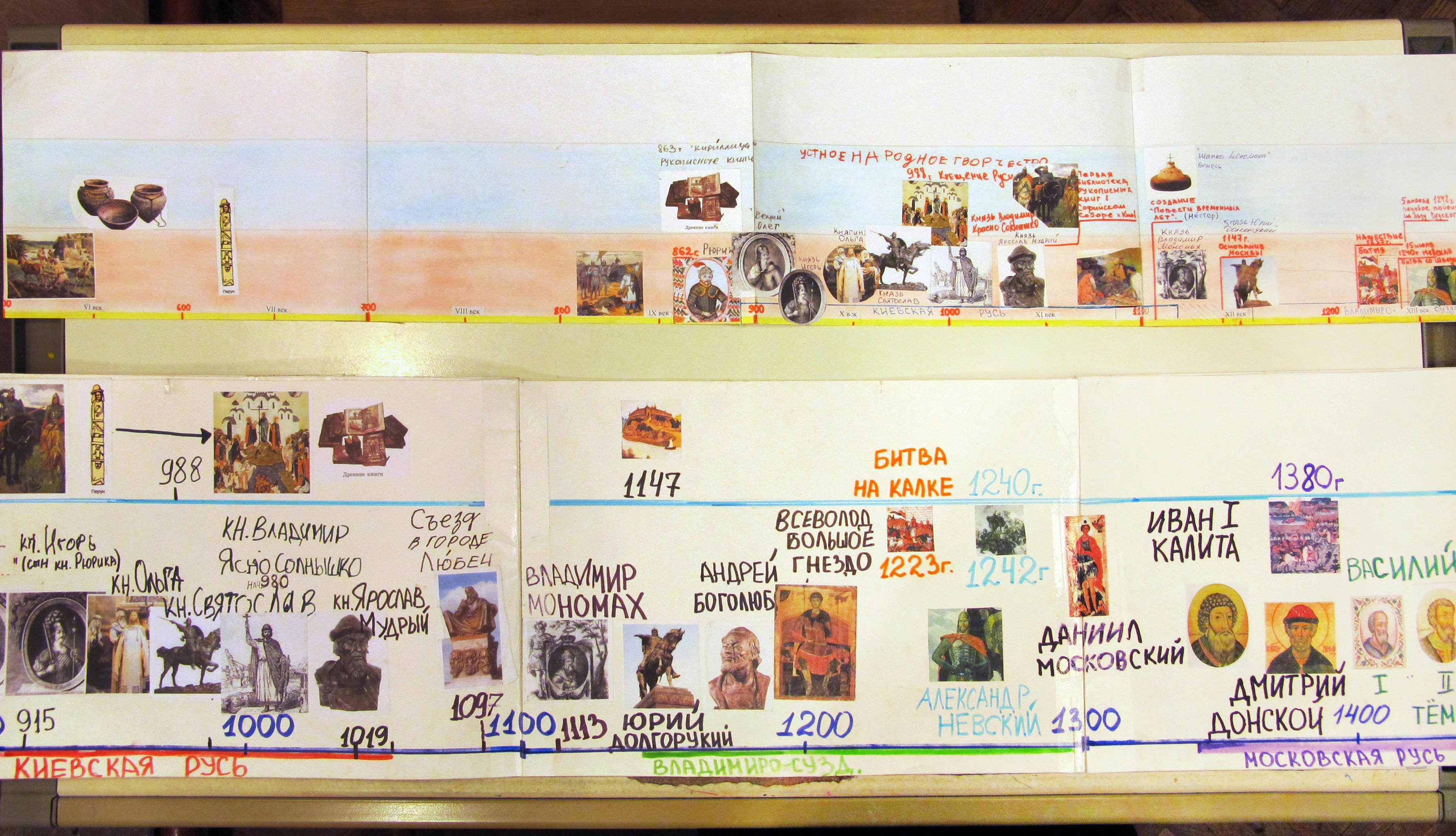